Safety and Care OF no Fasting prior to catheterisation laboratory procedures: a non-inferiority randomised control trial (SCOFF Trial)
Fasting versus No Fasting Prior to Cardiac Catheterisation Procedures
David Ferreira
1st September 2024
Background
The American Society of Anesthesiology 2017 (1) and 2023 (2)
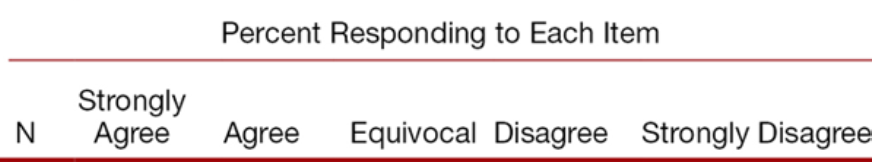 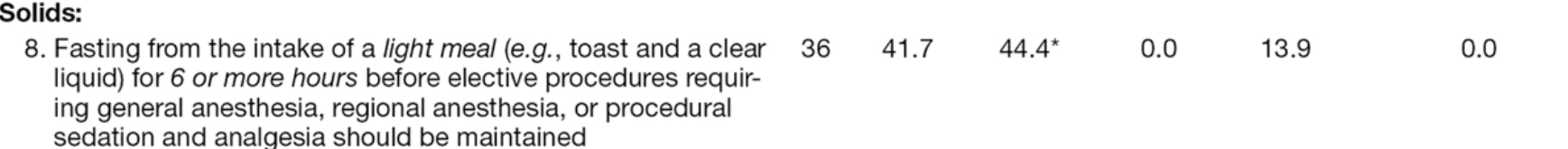 “Fasting from the intake of a light meal (e.g., toast and a clear liquid) of 6 or more hours before elective procedures requiring general anesthesia, regional anesthesia, or procedural sedation and analgesia should be maintained”
Background
CHOW NOW Trial (3)
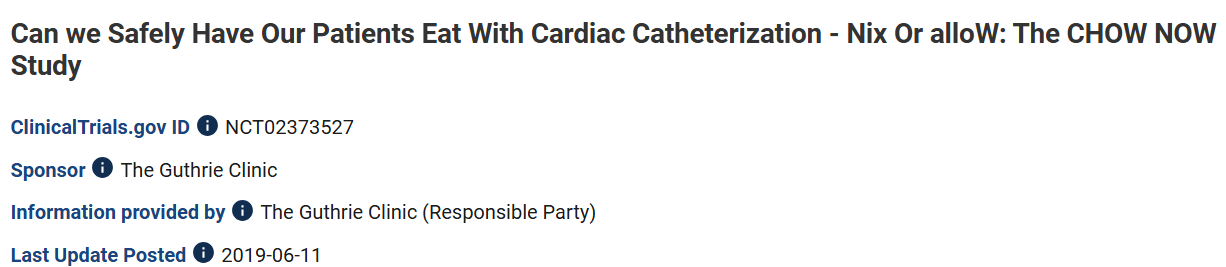 Aim and Purpose
Aim
To perform a pragmatic and randomised trial to assess the non-inferiority of no-fasting compared to fasting for cardiac catheterisation procedures requiring concious sedation

Hypothesis
No fasting is non-inferior to fasting for a composite primary outcome of aspiration pneumonia, hypotension, hyperglycaemia and hypoglycaemia with improvement in patient satisfaction
Design
Multicentre Randomised Control Trial with a PROBE design (Prospective Open-Label Blinded Endpoint)

Blinded clinical events committee (electrophysiologist, interventional cardiologist and cardiac anaesthetist)

Non-inferiority trial assessed with a Bayesian approach
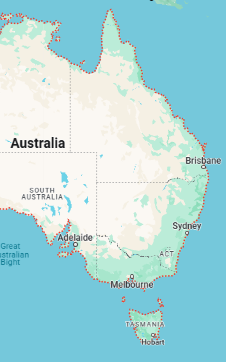 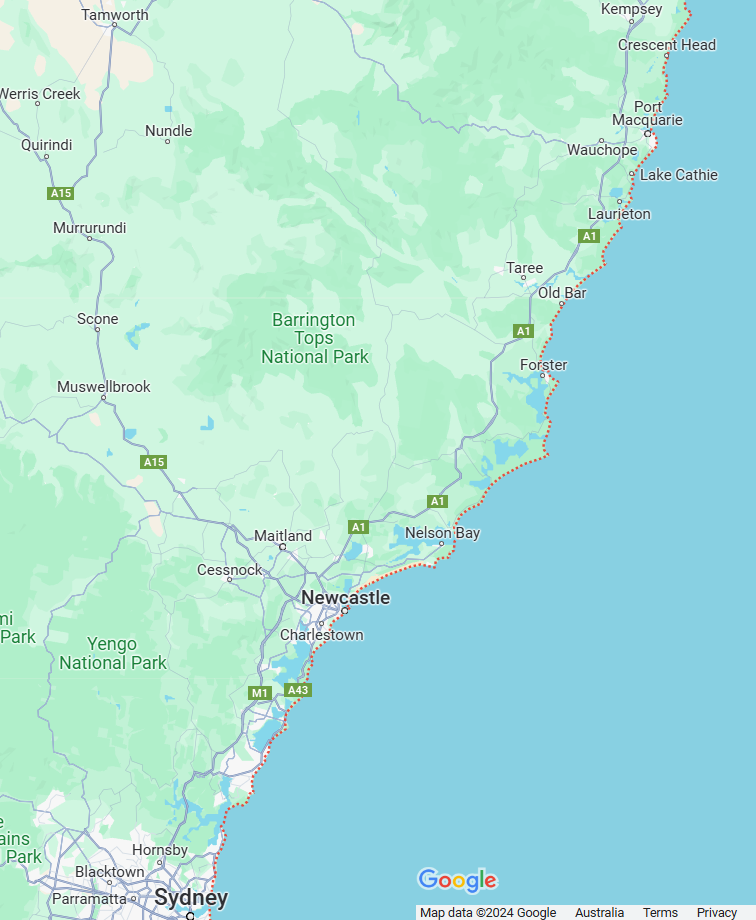 Design
Tamworth Rural Referral Hospital
Recruitment from 6 sites with procedures performed at 3 sites in New South Wales Australia
Maitland Hospital
Calvary Mater Hospital
John Hunter Hospital
Belmont District Hospital
Gosford Hospital
Methodology
Randomisation 1:1 with stratification for procedure site and procedure type (coronary vs device)

Control Arm: 
6 hours solid food fasting, 2 hours clear liquid fasting

Intervention Arm: 
No fasting requirements and encouraged to have regular meals
Exclusion Criteria
Inclusion Criteria
18 years or older
Referred for
Coronary angiogram
Coronary intervention 
Implantable cardiac device related procedure
Need for general anaesthetic
Structural cardiac intervention
Planned calcium modification
Electrophysiology Study
Cardiac resynchronisation therapy
Emergent procedure
Primary Outcome
Primary Composite Endpoint
Aspiration Pneumonia - clinical syndrome of tachypnoea, hypoxia, fever, tachycardia with x-ray changes after an aspiration event

Hypotension – Systolic blood pressure <90mmhg or fluids/medications required to treat blood pressure

Hyperglycaemia – blood sugar level >11mmol/L

Hypoglycaemia – blood sugar level <3.9mmol/L
Secondary Outcomes
Secondary Outcomes
Individual components of the primary outcome
New intensive-care unit admission post procedure
New non-invasive or invasive ventilation requirement post procedure
30-day mortality 
30-day readmission 
30-day pneumonia events 
Pre procedure Patient Satisfaction Survey (5)
Pre procedure EuroQol-5D
Patient Satisfaction Score (5)
Power Calculation
Absolute non-Inferiority margin of 3% 

600 patients would be required to declare non-inferiority in 80% (power) of simulations 

Aimed to recruit 700 patients (600 coronary procedures and 100 device procedures)
Statistical Analysis
Probability of non-inferiority >95% -> Non-Inferiority declared  

If non-inferiority confirmed -> Analyse for superiority  

If probability of superiority >95% -> Superiority declared
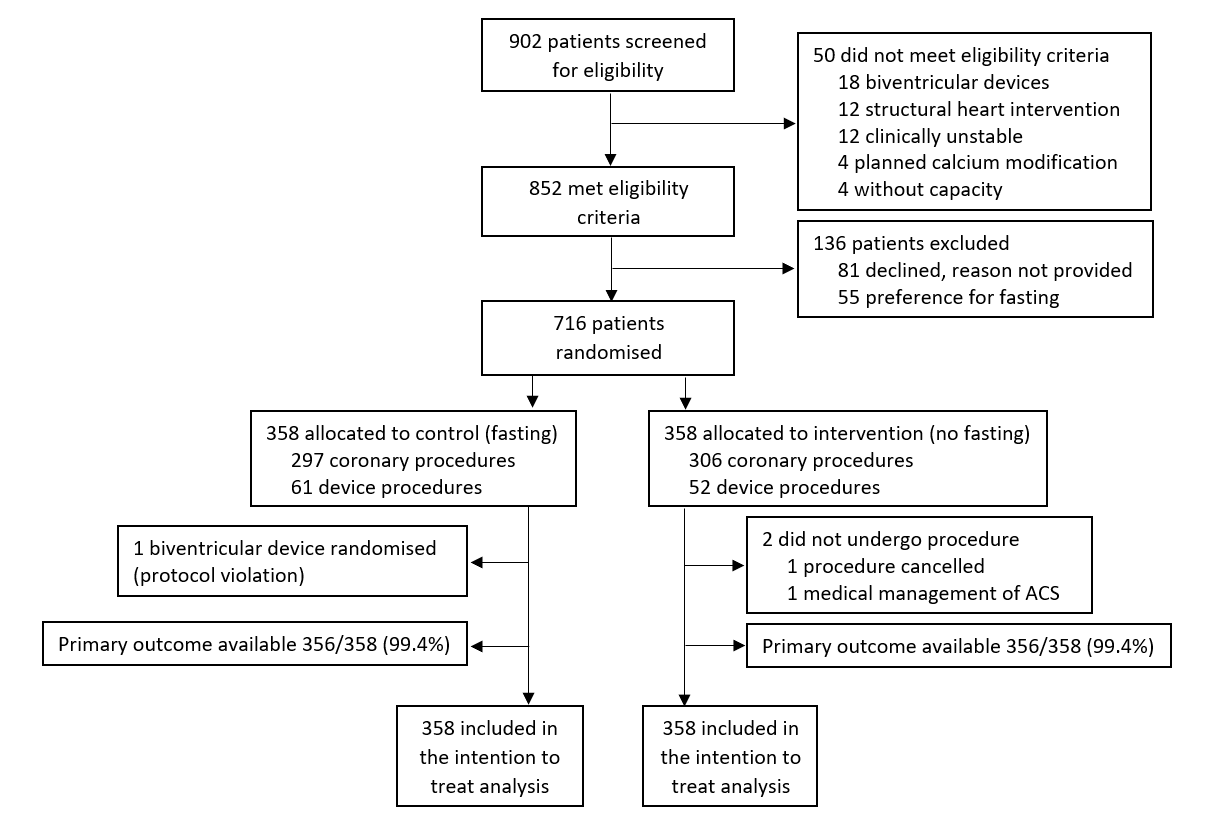 Consort
BASELINE CHARACTERISTICS
PROCEDURAL CHARACTERISTICS
FASTING BETWEEN GROUPS
PRIMARY COMPOSITE OUTCOME MET NON-INFERIORITY AND SUPERIORITY
PROBABILITY OF NON-INFERIORITY – >99.5
PROBABILITY OF SUPERIORITY – 99.1%
FOREST PLOT OF THE PRIMARY COMPOSITE OUTCOME
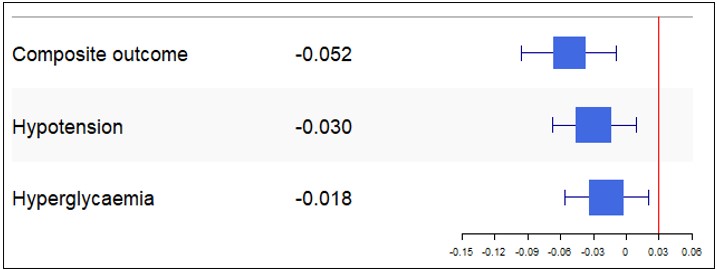 SECONDARY OUTCOMES BETWEEN GROUPS
Decisive Evidence of Improvement in Patient Satisfaction Scores with No Fasting

Fasting Arm – 15 ± 4.3 	

No Fasting Arm – 11 ± 4.0
Discussion
No fasting was non-inferior and superior to fasting for the primary composite outcome

Result was robust to Per-Protocol analysis with uninformative priors 

No fasting was superior for patient satisfaction scores

It seems reasonable to let patients modulate their own intake
Limitations
Performance Bias - Unable to blind patients and caregivers to group allocation

Routine intravenous hydration was not protocolised 

Food content and volume was not recorded

57% of patients no-fasting arm reported no clear liquid intake within 2 hours of procedure (91.1% of the intervention group were “not fasted” according to guidelines)
The case for non-inferiority of no fasting is strong
Mishra, A. Strict versus no fasting prior to cardiac catheterization: a prospective evaluation of safety and clinical outcomes. Can we safely have our patients eat with cardiac catheterization - nix or allow: the CHOW NOW study [abstract 11758]. SCAI 2020 Virtual Scientific Sessions: Virtual Conference, May 14 to 16, 2020. Accessed January 19, 2021.

Boukantar, M, Chiaroni, P, Gallet, R. et al. A Randomized Controlled Trial of Nonfasting vs Fasting Before Interventional Coronary Procedures: The TONIC Trial. J Am Coll Cardiol Intv. 2024 May, 17 (10) 1200–1210.

Bode K, Gerhards M, Doering M, Lucas J, Tijssen J, Dagres N, et al. A randomized trial of non-fasting vs. fasting for cardiac implantable electronic device procedures (Fast-CIED Study). Europace. 2022;24(10):1617-26.

Woods C, Wood M, Boylan A, Flanagan ME, Powers J. Fasting Versus a Heart-Healthy Diet Before Cardiac Catheterization: A Randomized Controlled Trial. American Journal of Critical Care. 2024;33(1):29-33.

Tamborrino, Pietro Paolo et al. Do We Need Fasting Prior to Coronary Angiography? The CORO-NF Randomized Pragmatic Study. The American Journal of Medicine, Volume 137, Issue 7, 666 - 672

Proctor R, Wong A, Robinson R, Said C, Kempton H, Muller D. Fasting Prior to Coronary Procedures, a Thing of the Past: A Retrospective Audit. Heart, Lung and Circulation. 2023;32:S434-S5.

Bacus SB, Parsons J, Benatar J, Somaratne J, Webster M, Parke R. Fasting prior to cardiac catheterisation: a single-centre observational study. N Z Med J. 2020;133(1510):16-22.
Take Home Points
No fasting was non-inferior and superior to fasting prior to cardiac catheterisation coronary and implantable cardiac device procedures for the primary composite outcome

Those who were not fasted had significant improvements in patient reported satisfaction scores
References
Practice Guidelines for Preoperative Fasting and the Use of Pharmacologic Agents to Reduce the Risk of Pulmonary Aspiration: Application to Healthy Patients Undergoing Elective Procedures: An Updated Report by the American Society of Anesthesiologists Task Force on Preoperative Fasting and the Use of Pharmacologic Agents to Reduce the Risk of Pulmonary Aspiration. Anesthesiology 2017; 126:376–393

Girish P. Joshi, et al. 2023 American Society of Anesthesiologists Practice Guidelines for Preoperative Fasting: Carbohydrate-containing Clear Liquids with or without Protein, Chewing Gum, and Pediatric Fasting Duration—A Modular Update of the 2017 American Society of Anesthesiologists Practice Guidelines for Preoperative Fasting. Anesthesiology 2023

Mishra, A. Strict versus no fasting prior to cardiac catheterization: a prospective evaluation of safety and clinical outcomes. Can we safely have our patients eat with cardiac catheterization - nix or allow: the CHOW NOW study [abstract 11758]. SCAI 2020 Virtual Scientific Sessions: Virtual Conference, May 14 to 16, 2020. Accessed January 19, 2021. https://virtual2020.scai.org

Brar SS, Aharonian V, Mansukhani P, Moore N, Shen AYJ, Jorgensen M, et al. Haemodynamic-guided fluid administration for the prevention of contrast-induced acute kidney injury: the POSEIDON randomised controlled trial. The Lancet. 2014;383(9931):1814-23.

Popovic MM, Kalaichandran S, Kabanovski A, El-Defrawy S, Arzola C, Rai A, et al. Development and Validation of a Questionnaire Assessing Patient Distress from Preoperative Fasting in Cataract Surgery. Ophthalmic Epidemiology. 2021;28(4):337-48.
Supplementary Slides
Procedural Data
Primary Composite Outcome Breakdown
Results – Intention to Treat Analysis
Results – Per Protocol Analysis
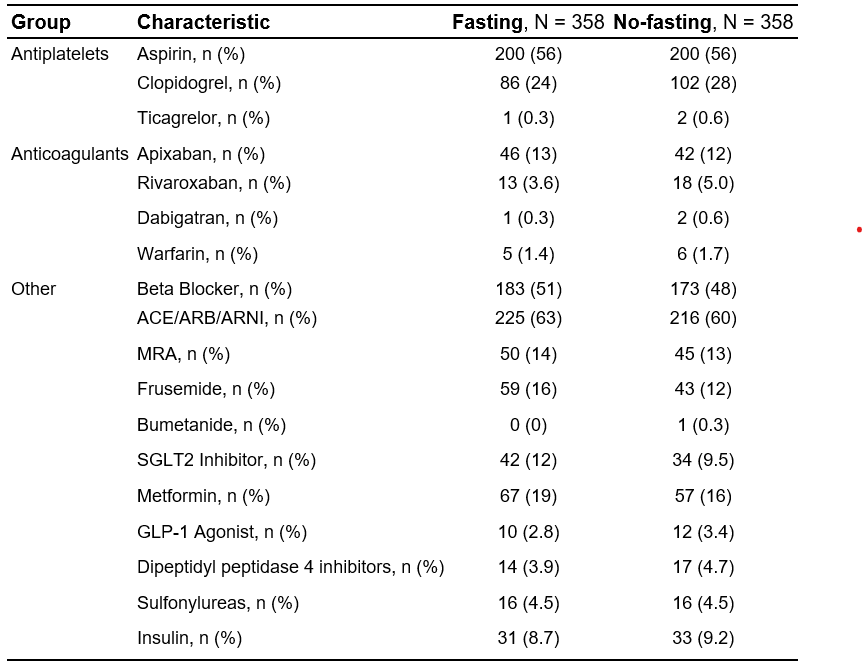 Base Medications
Fasting between groups
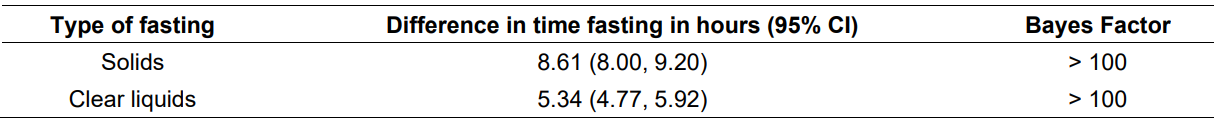 Sedation Provision Based on Procedure
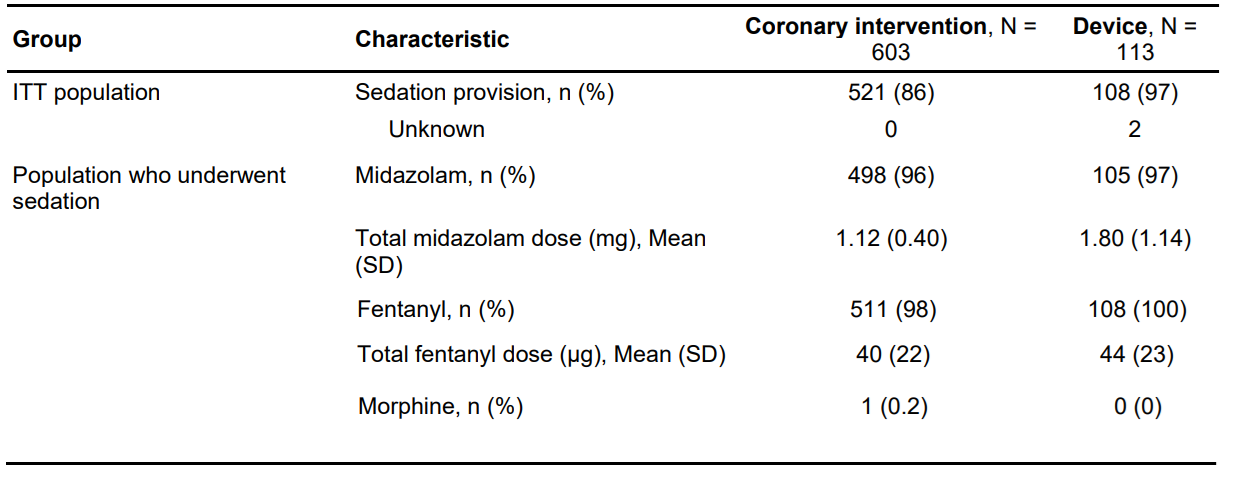 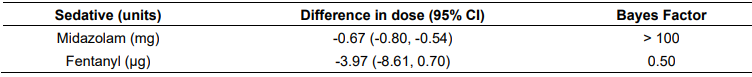 Forest plots of posterior estimate of difference in proportions for primary analysis and sensitivity analyses
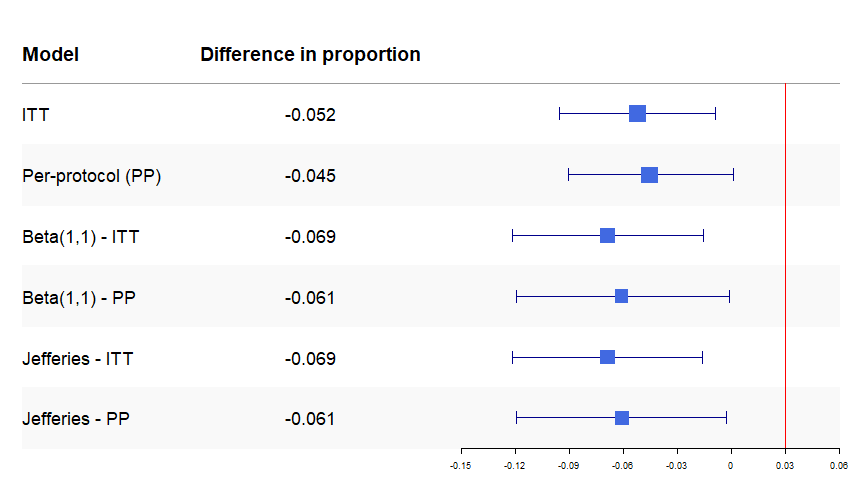 Favours No Fasting
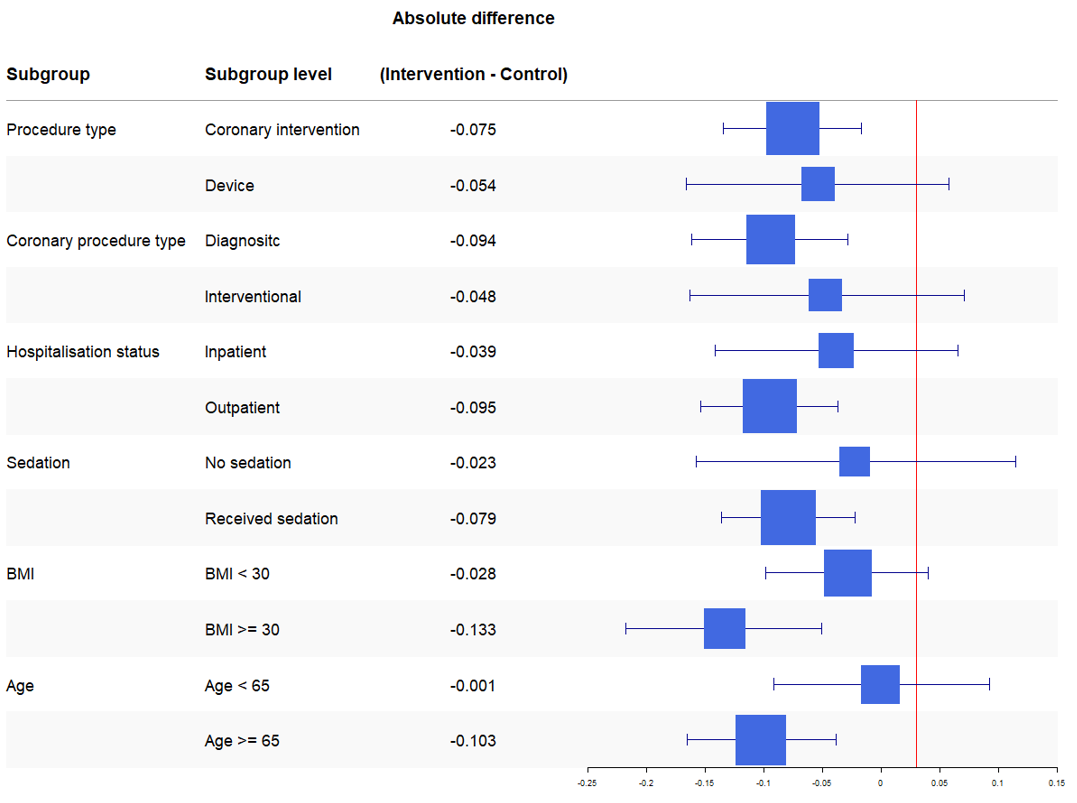 Favours No Fasting
Forest plots of posterior estimate of difference in proportions for subgroup analyses of the intention to treat cohort.
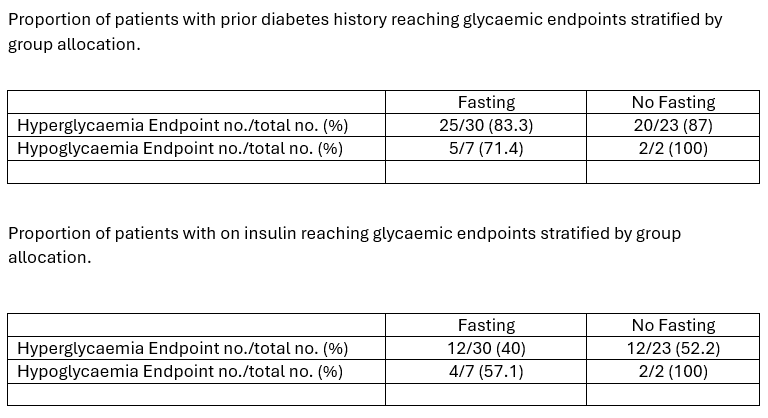 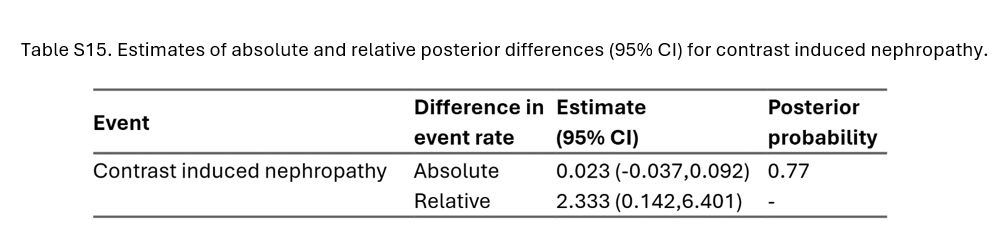